A MOKKA-ODR közvetlen olvasói szolgáltatásai
Koltay Klára
XVII. Országos ODR konferencia 
Tatabánya, 2017. október 16.
MOKKA-ODR
Elsősorban mint a könyvtárközi kölcsönzési adminisztrációt segítő szolgáltatást tartjuk számon.
De:
Könyvtári tájékoztatási eszköz is
Közvetlen felhasználói szolgáltatásokat is nyújt
Olvasók és a MOKKA-ODR
Minden felhasználó számára
Bibliográfiai keresések
Lelőhelykeresés
Export különféle formátumokban
Áttöltés referencia szoftverekbe

Regisztrált felhasználó számára
„Kedvencek” és „könyvtár” gyűjtése
Felhasználói közreműködés az rekordgazdagításban (címkék, megjegyzések fűzése a rekordokhoz)
Profilkarbantartás
Könyvtárközi kölcsönzések indítása 
A kérés státuszának követése
Bejelentkezés nélkül használható portálfunkciók
Azonosak azzal, amit könyvtárosként is ismerünk.

Felhasználóképzés során érdemes felhívni a figyelmet az adatbázis sajátosságaira.
Nagy adatbázis  nagy találati halmaz
fontos a lehetőleg specifikus keresés és 
az utólagos szűkítési lehetőségek használata
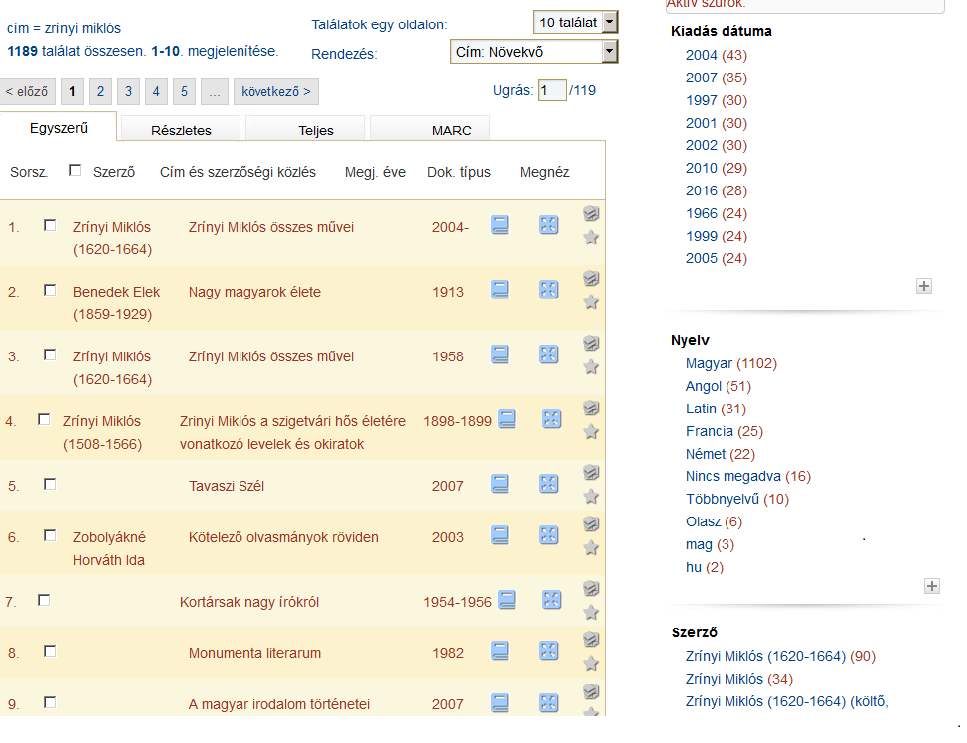 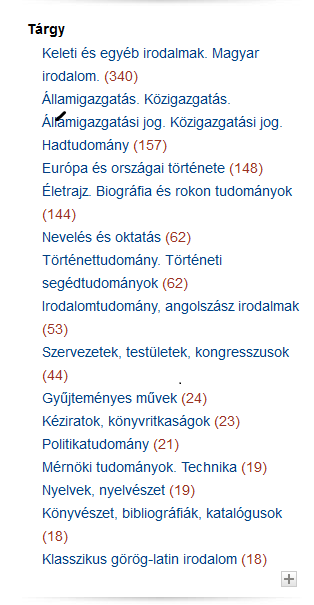 Specifikus keresések megfogalmazásában segít a böngészés használata
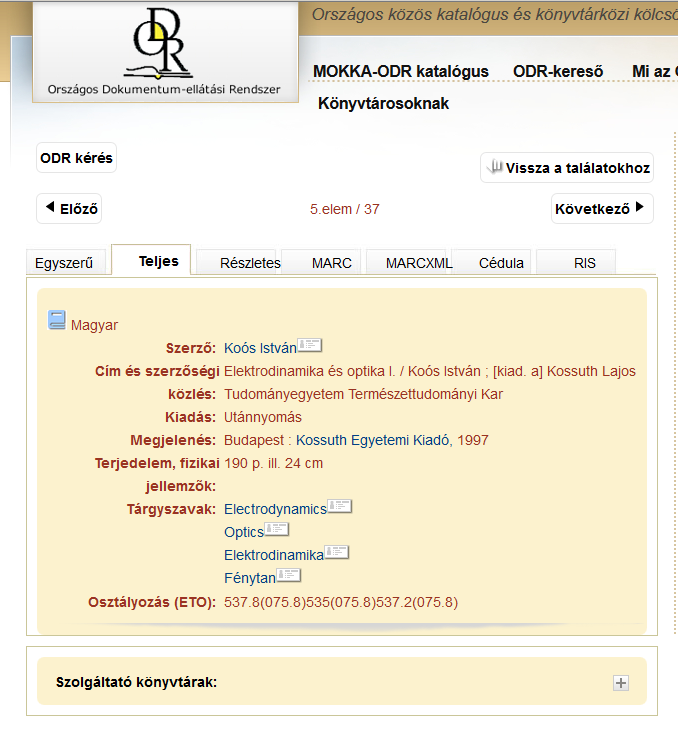 Tárgyszó = fizika  13299 tétel
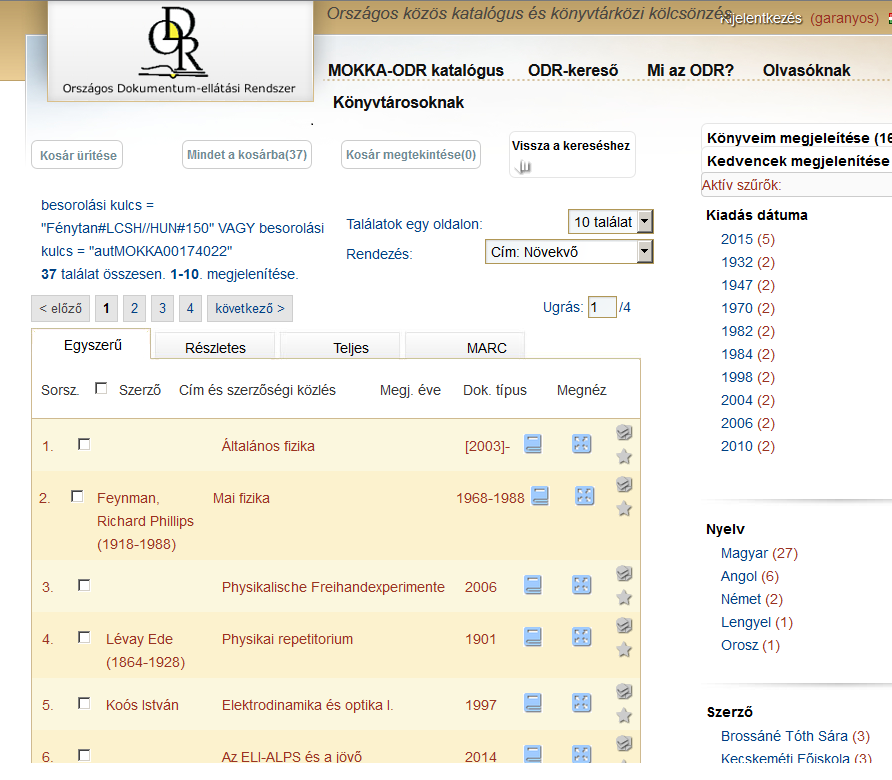 Elektronikus hozzáféréseket is tartalmaz
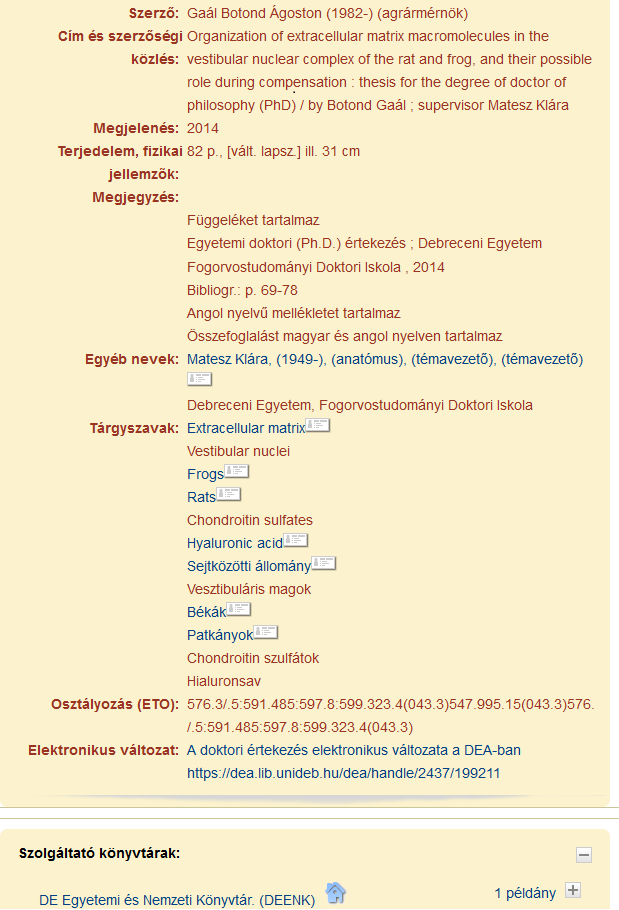 Egyes könyvtárak repozitóriumaiból
Elektronikus hozzáféréseket is tartalmaz
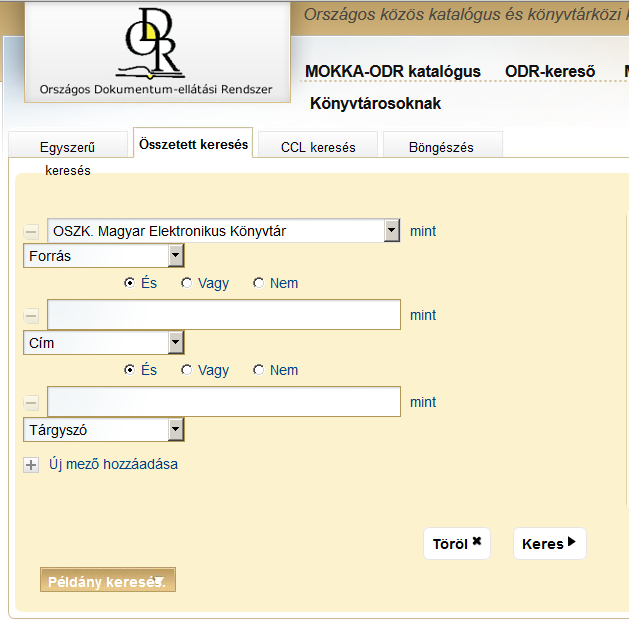 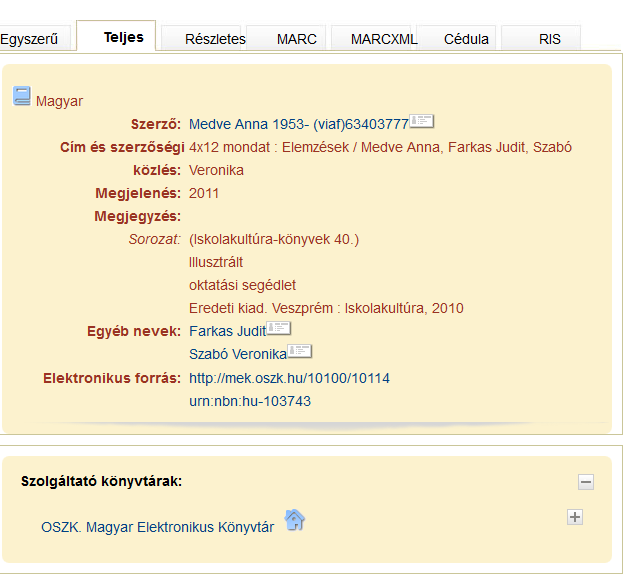 Magyar Elektronikus Könyvtárból
Adatexport
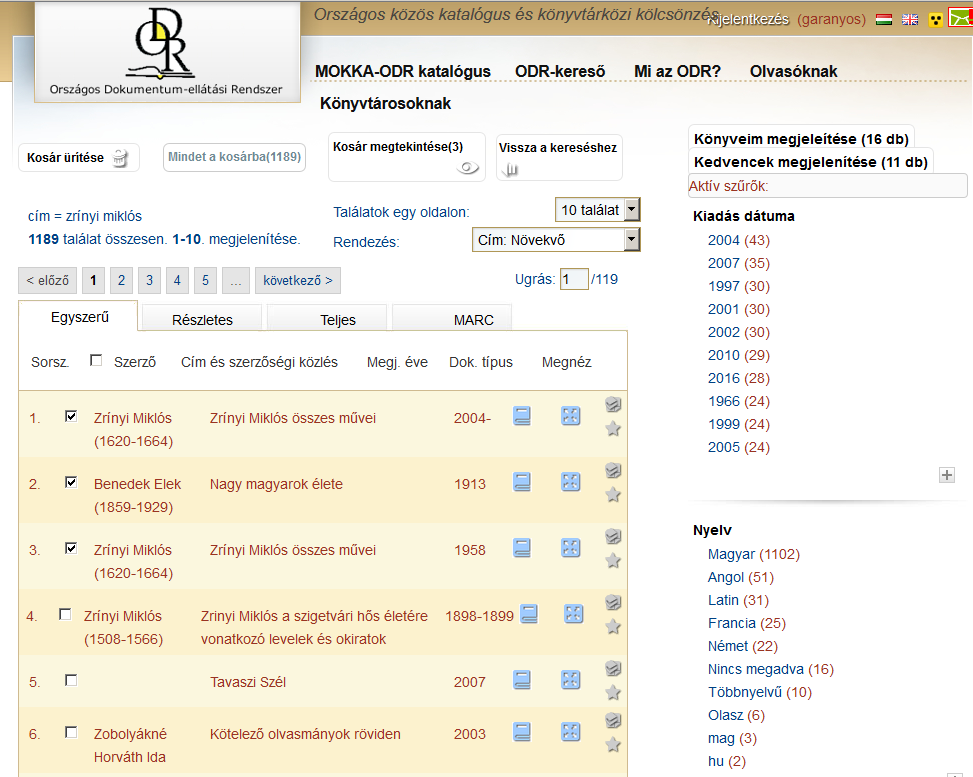 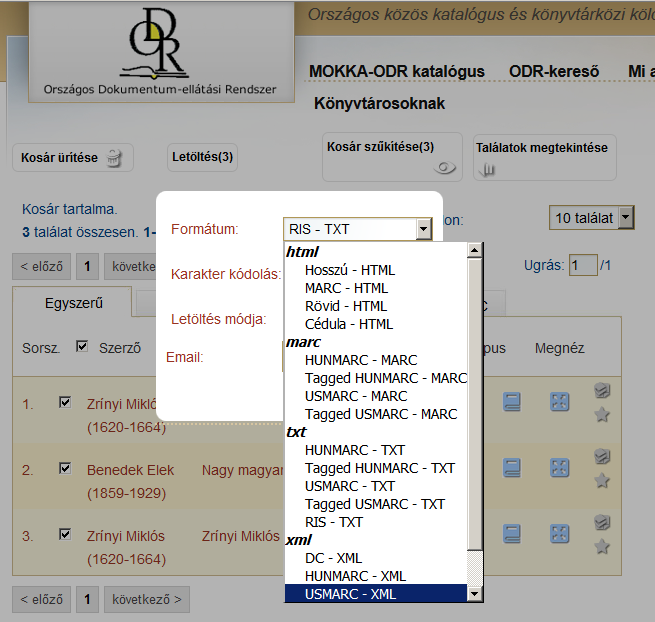 Kosárba gyűjtött export különféle formátumokban
Adatexport
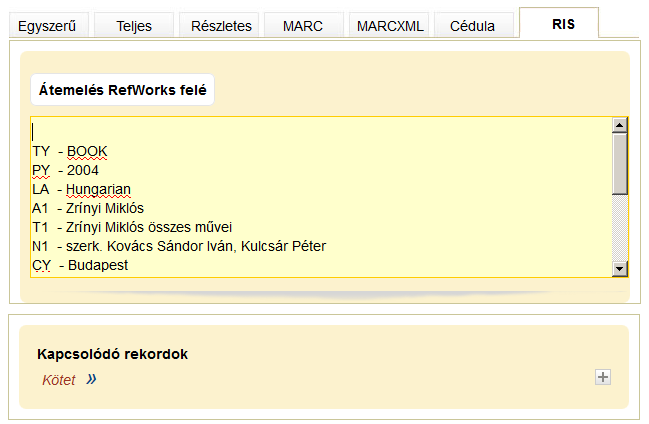 Közvetlen átemelés referencia szoftverbe (Refworks) RIS megjelenítés ablakból
Bejelentkezett felhasználó számára fenntartott funkciók
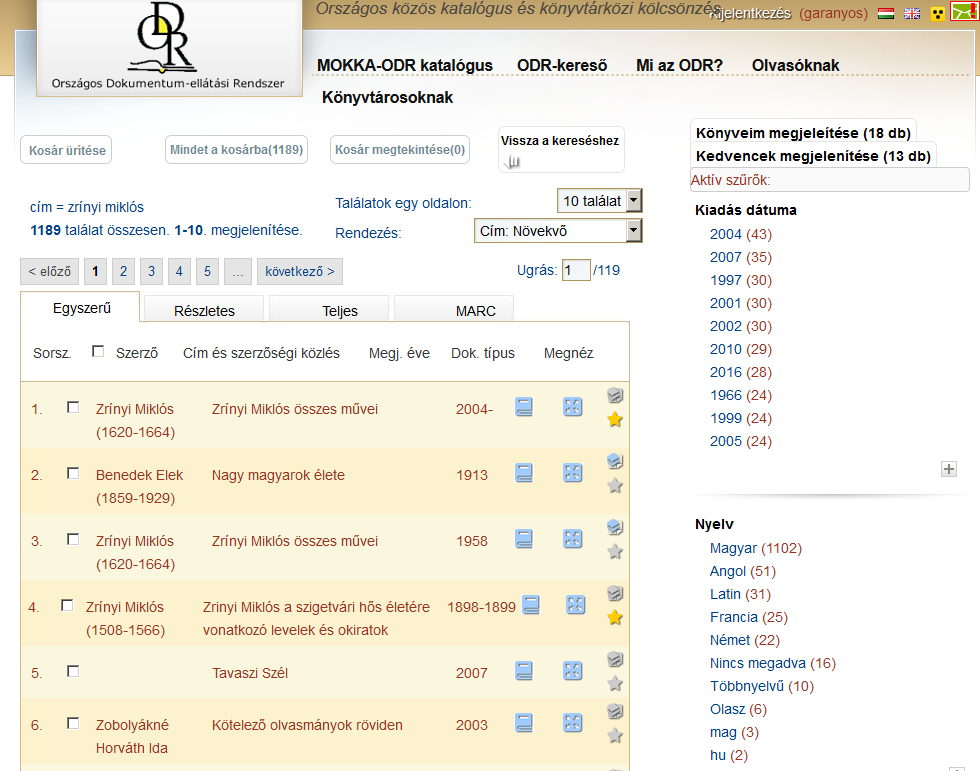 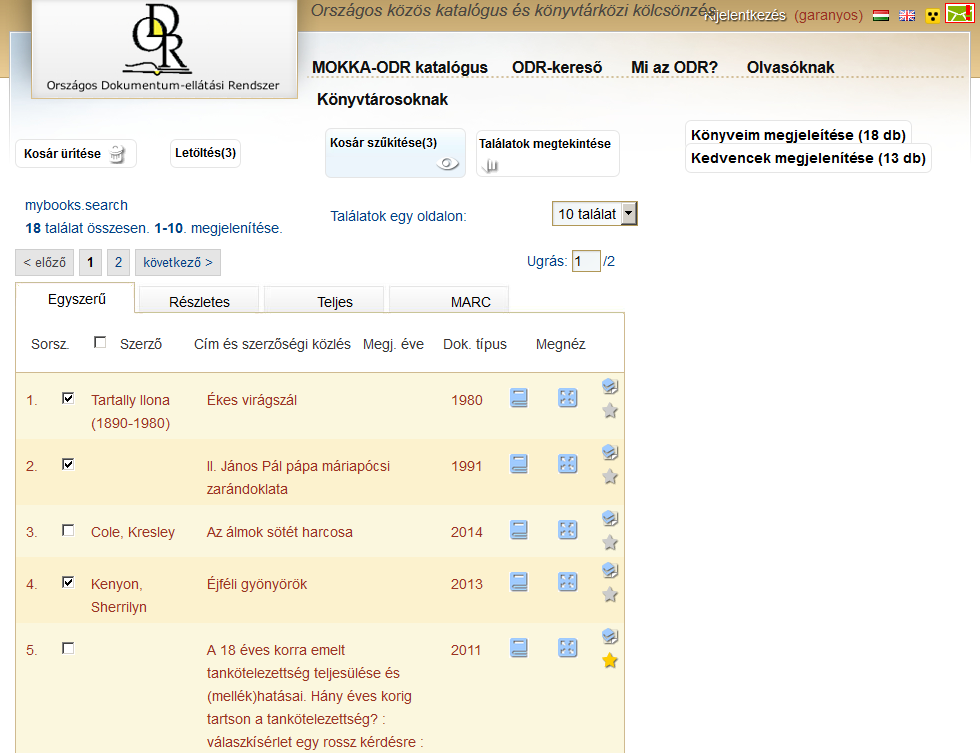 Kedvenceim, könyveim
Bejelentkezett felhasználó számára elérhető funkciók
Címkék, hozzászólások,  könyvtárközi kérések
Az olvasók a könyvtárközi kérések menetében
Olvasói kérés
 Teljesítés saját állományból
Szolgáltató választás
Külföldi partner
(fiktív)
Új olvasói kérés 
(a kérőként
Választott 
könyvtárhoz) 
Új könyvtári kérés
Szolgáltató
Könyvtár
(aktív; esetleg passzív
olvasó
Státuszközlés
Üzenetváltás
Költségközlés
Státuszközlés
Költségközlés
Kérő könyvtár (aktív; esetleg passzív)
Üzenetváltás
Státuszközlés
Üzenetváltás
Költségközlés
Esetleges új szolgáltató
Könyvtár könyvtárnyilvántartóban bejelöli,
fogad-e olvasói kéréseket
+
Olvasó regisztrációkor megadja  a
Könyvtára(ka)t mint „sajátjá(i)t”
Szolgáltatónak partnere az új szolgáltató vagy a külföldi partner
A kérések olvasói nézet
Regisztráció
Profilkarbantartás
ODR számára fontos elemei: elérhetőség, számlázási adatok, „ügyintéző könyvtáraim”
Lehetséges műveletek:
Kérésindítás (MOKKA-ODR katalógusból vagy üres űrlapos kéréssel az olvasói felületről)
Kapcsolattartás könyvtárossal
Információk (email és olvasói felület):
Kérésállapotok
Számlázási adatok
Olvasói regisztráció
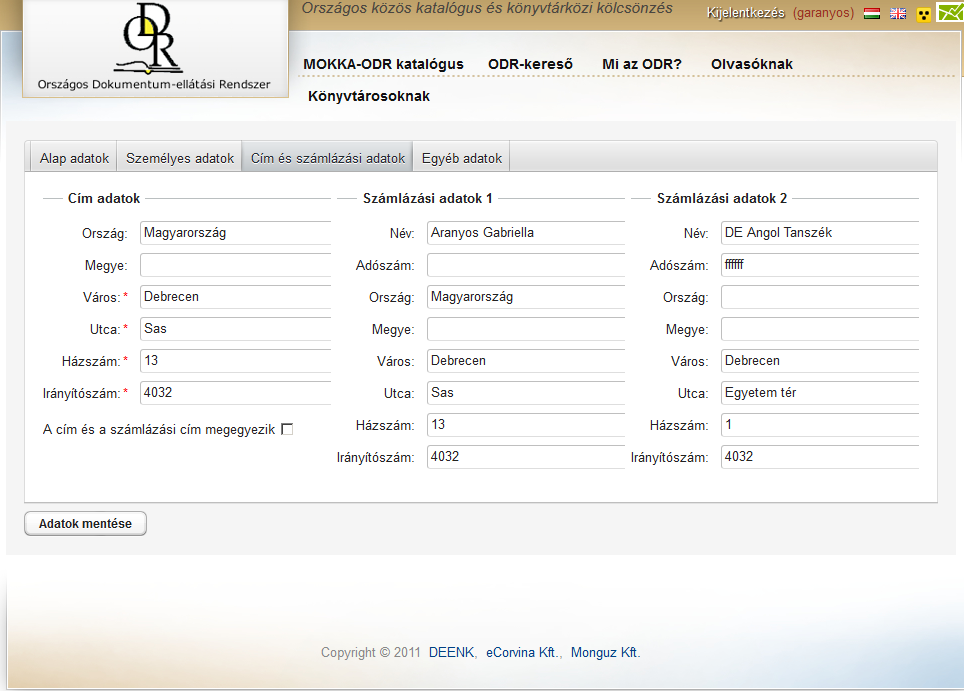 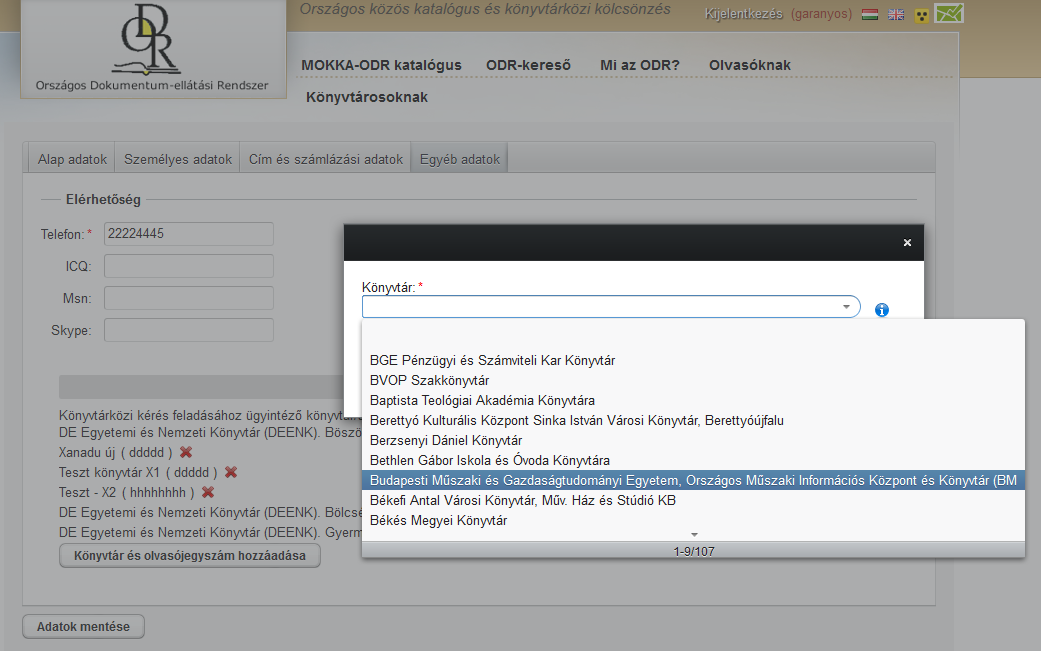 Két számlázási adatsor adható meg
A legördülő menüben az olvasói kéréseket „vállaló” könyvtárak listája
Több ügyintéző könyvtár választható.
Olvasói kérésindítás
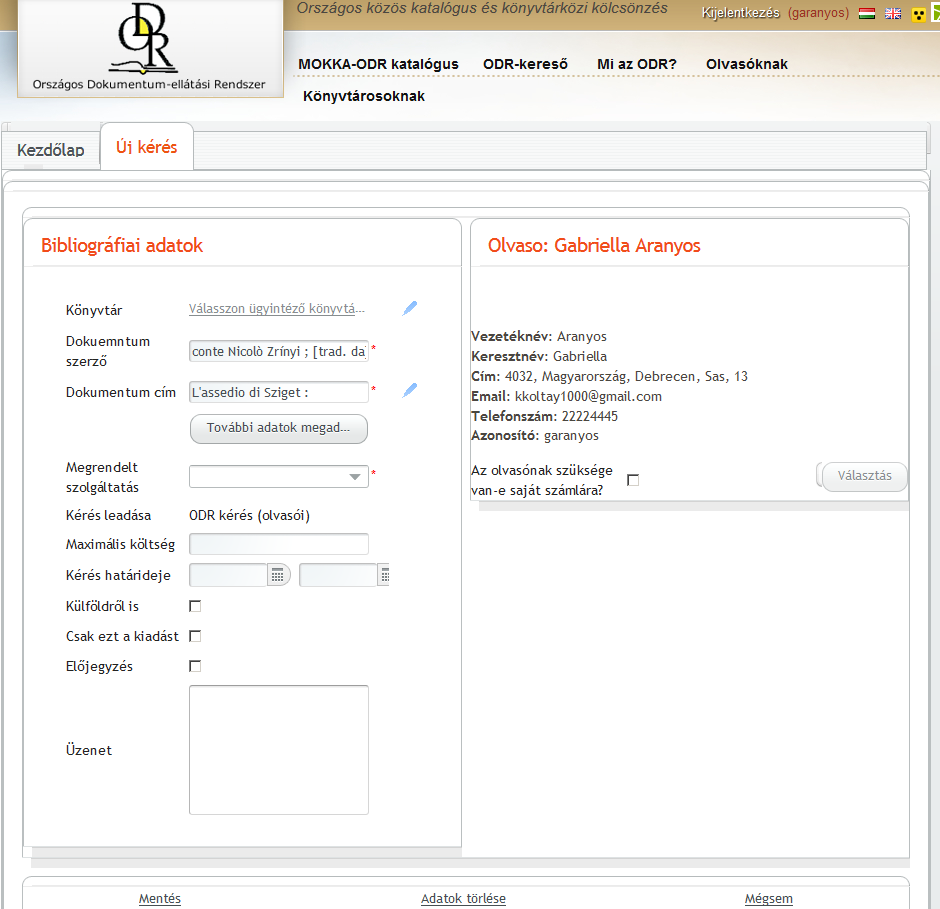 Könyvtárválasztás
Kérésparaméterek
Számlázási információ
Üzenet a könyvtárosnak
Mentés után nincs módosítási lehetőség csak üzenetváltás
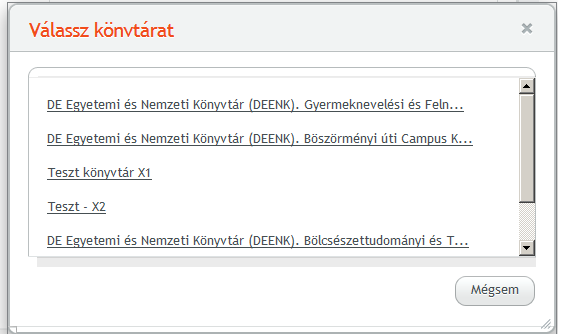 Olvasó felület nyitólapja
Kérések státusza
Új üres űrlapos kérés
Profil karbantartás
Bizonylatok áttekintése
Kedvencek/Könyvek
Üzenet könyvtárosnak
Figyelmeztető üzenetek a lap tetején
Kommunikáció az olvasóval
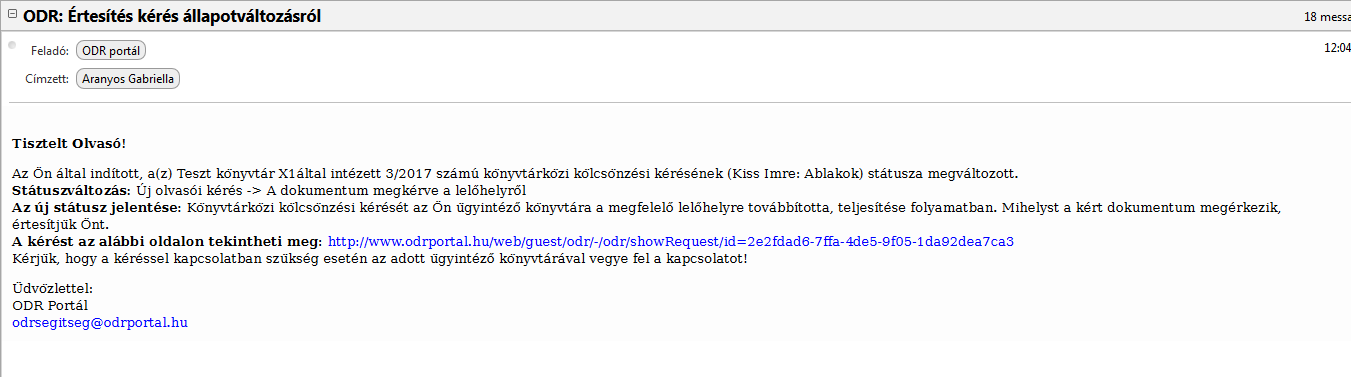 Email
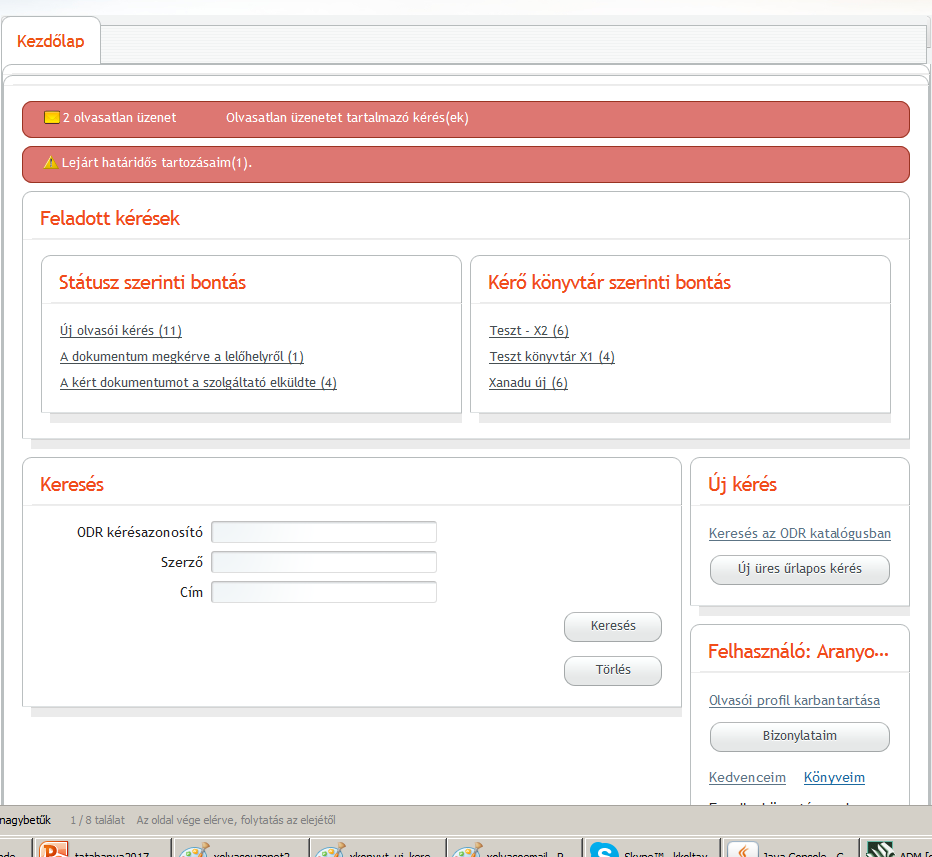 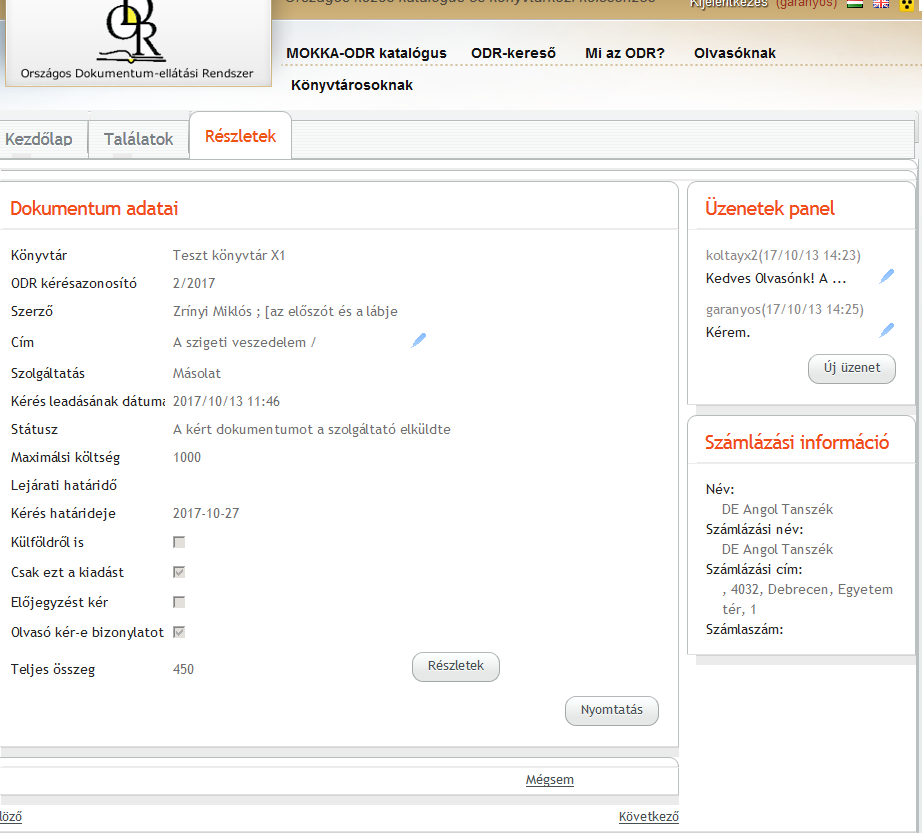 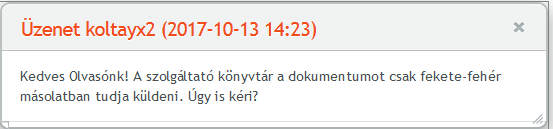 Üzenet a portálon
A kérések könyvtári nézete
Új könyvtári kérések és a regisztrált olvasók
„Új olvasói kérések” kezelése
Teljesítés helyi állományból
Szolgáltatóhoz továbbítás
Olvasóim” lista
Statisztika 
online regisztrációról
olvasói kérésindítások
Regisztrált olvasó könyvtári kérésindításkor
Új olvasói kérések kezelése
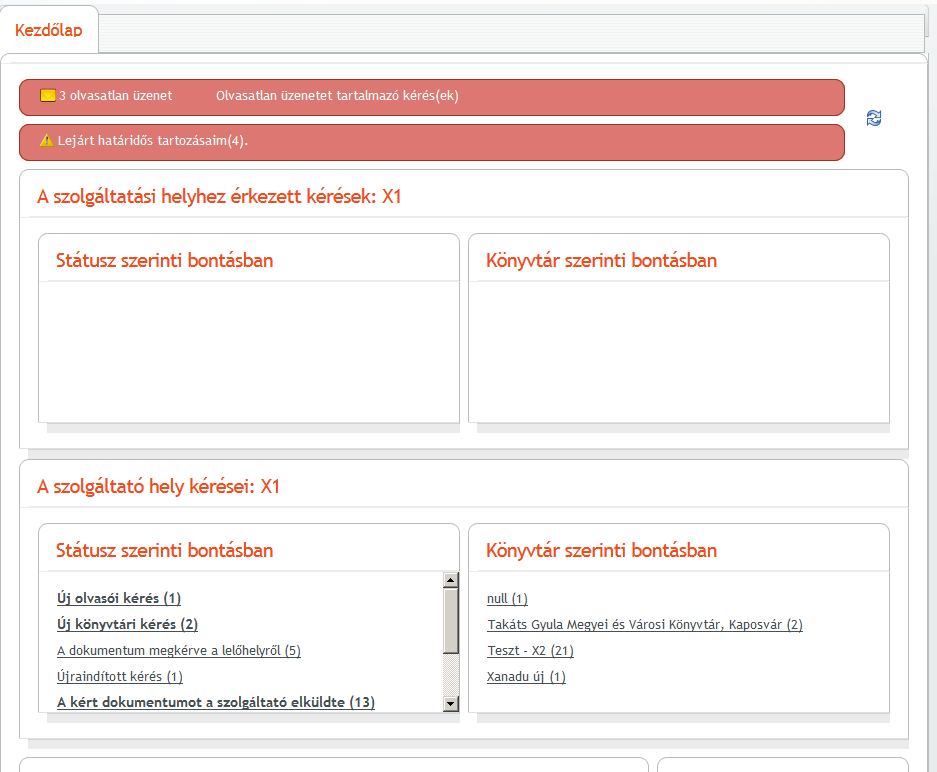 Új olvasói kérések megjelenése a nyitólapon
Új olvasói kérés helyi állományból teljesítve
Státuszállítással
Új olvasói kérés szolgáltatóhoz küldése
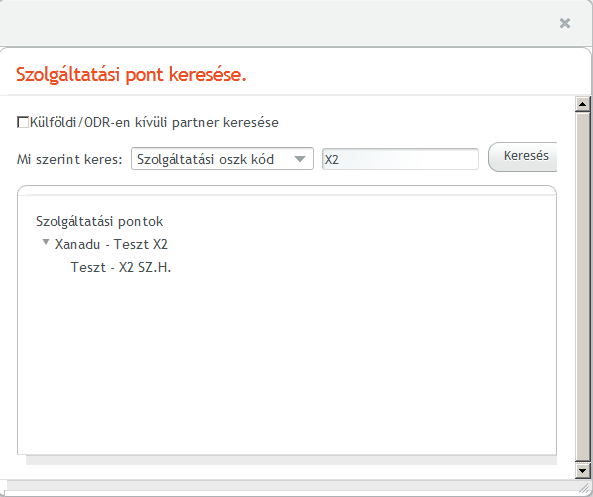 Szolgáltatóválasztás listából
Szolgáltatóválasztás katalógusból
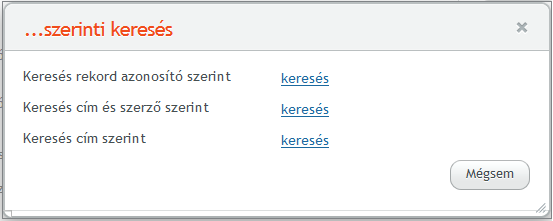 Olvasói lista a nyitóoldalról
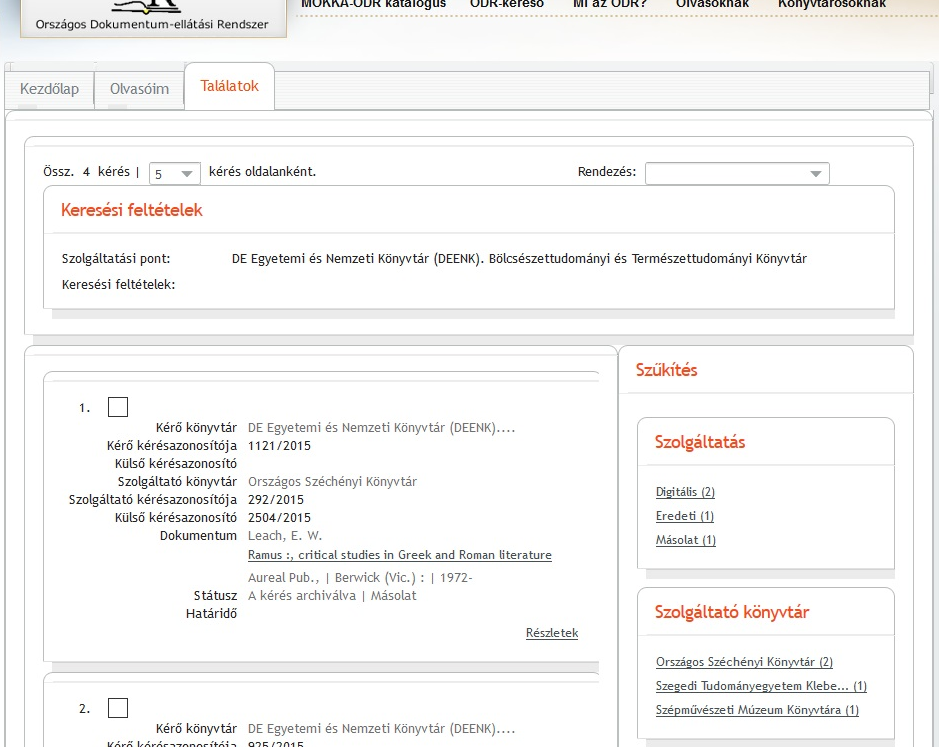 Olvasó aktuális kérései a szolgáltatási pont nyitóoldaláról
Olvasók és statisztika
Online regisztrációk statisztikája
Olvasói és könyvtári kérések megkülönböztetése
Online regisztrációk statisztikája
Olvasói kérések statisztikája
Olvasói regisztráció és kérésindítás
Előny az olvasónak:
MOKKA-ODR katalógusból közvetlen kérést indíthat
Online kérésfeladás, kapcsolattartás a könyvtárral
Több ügyintéző könyvtárat is megadhat, kérésenként választhat közöttük 
Automatikus email értesítések is

Előny a könyvtárnak
Kérés már bevitt adatokkal indít
Kérés eleve bekerül a statisztikába
Közvetlen kapcsolattartás az olvasóval
Ha az olvasó olyat kér, ami megvan a saját könyvtárban  „helyben teljesítve” státusz
Regisztrált olvasók beválaszthatók új könyvtári kérésindításakor
Olvasók adatai automatikusan a kérésbe kerülnek
Hogyan lehet indítani az olvasói kölcsönzést?
A könyvtárnyilvántartóban jelezni kell, hogy a könyvtár fogad olvasói kéréseket  regisztráló olvasó számára választhatóvá válik
Ellenőrizni kell még:
Üres űrlapos kérés fogadása engedélyezve van-e 
Az olvasó elvileg önmaga regisztrál, de a könyvtárnak propagálni érdemes a lehetőséget
Személyesen megjelenő olvasókkal közös regisztrálás
Köszönöm a figyelmet
kkoltay@lib.unideb.hu